Size enlargement
Size enlargement by agglomeration as a unit operation of mechanical process technology is characterized by the structure of the enlarged particles in which, contrary to, for example, crystals or particles obtained by solidification of melt droplets, the shape and size of the original particles are still distinguishable.
Strength of agglomerates derives from the action of binding forces, acting either at the coordination points between the particles or the interfaces between a matrix binder and the particulate solids or, respectively, by the negative capillary pressure of a liquid filling the pore volume.
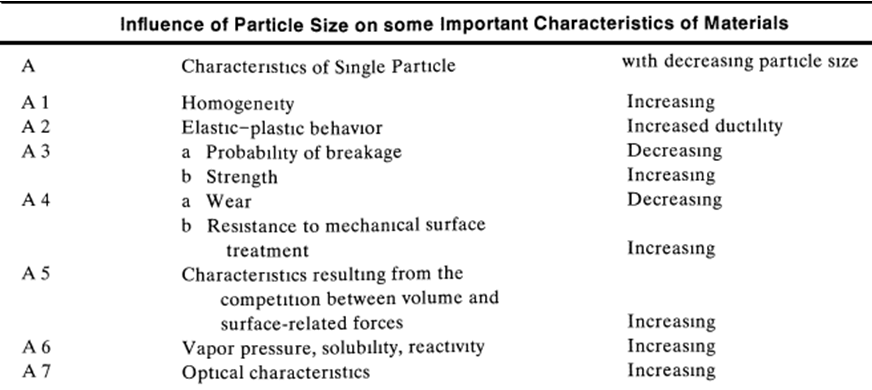 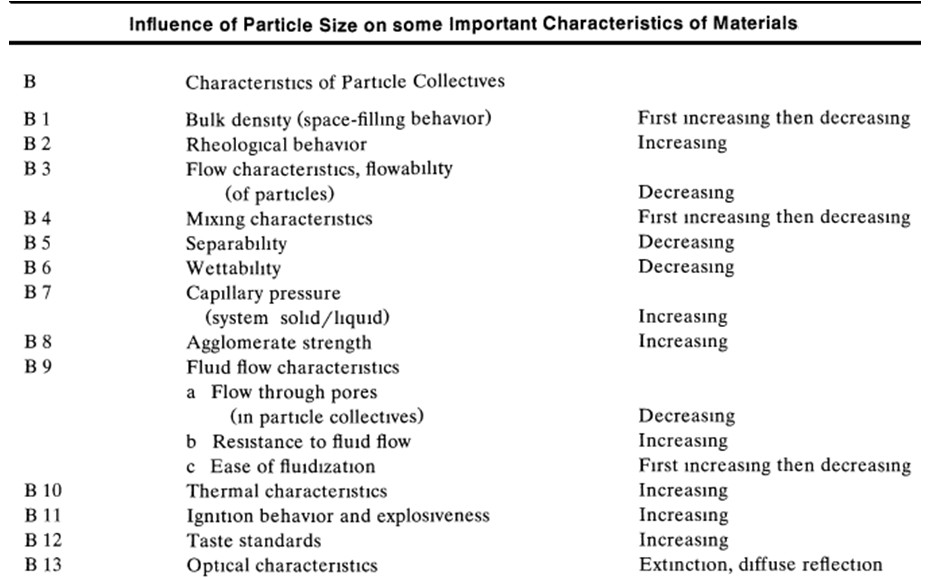 Desired and Undesired Agglomeration
During production and processing of solid matter in disperse systems, adhesion phenomena become more and more important with decreasing particle size, causing aggregation, agglomeration, coating, caking, and build-up.
Adhesion of finely divided material takes place during all operations of mechanical process engineering and can be either desired or undesired.
Adhesion during grinding is always undesirable because it diminishes the grinding effect, lengthens the grinding time, and increases the energy requirement. In some mills an equilibrium between size reduction and size enlargement sets in at a certain fineness and can be avoided only by the addition of dispersion agents or the application of another comminution
method.
Powder mixtures often tend to segregate during handling and storage; then, a controlled agglomeration of the final mix may be desirable prior to further processing.
Because fine powders possess a large bulk volume, generate dust, and exhibit unfavorable transport, storage, and feeding characteristics,
their particle size is sometimes enlarged by agglomeration
In some cases it is necessary to further treat the agglomerate with "anticaking" compounds to avoid clustering during storage.
Agglomeration and adhesion of fine particles are particularly annoying during Transport, Storage, and feeding. Conglomerates can result in clogging of feeders, prevent discharge from silos, and cause incorrect metering. The prevention or destruction of such conglomerates often requires considerable technical efforts.
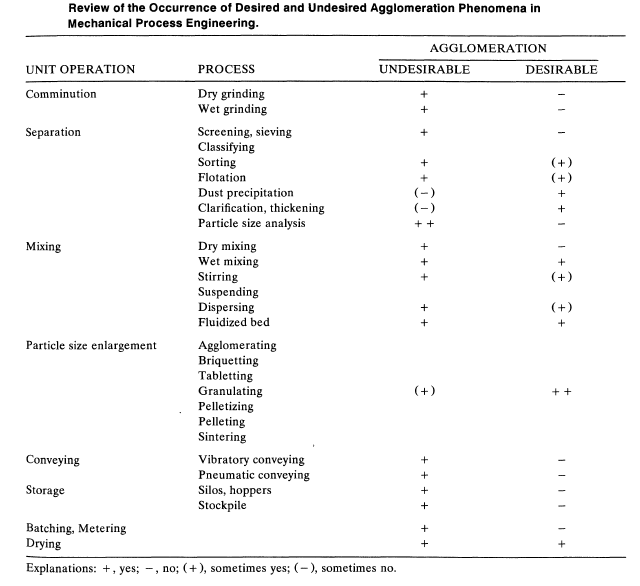 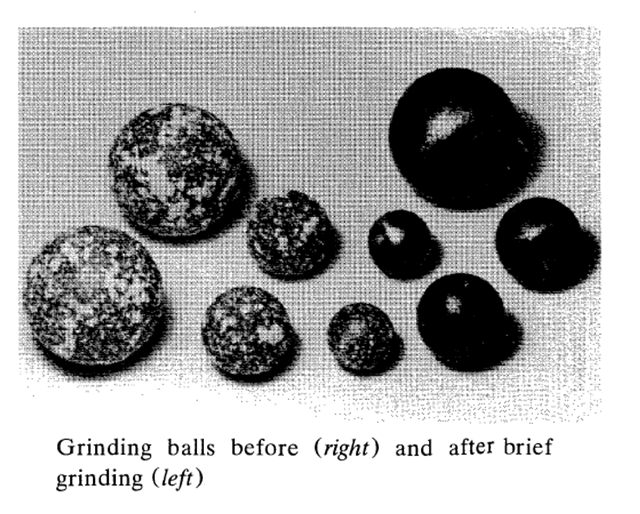 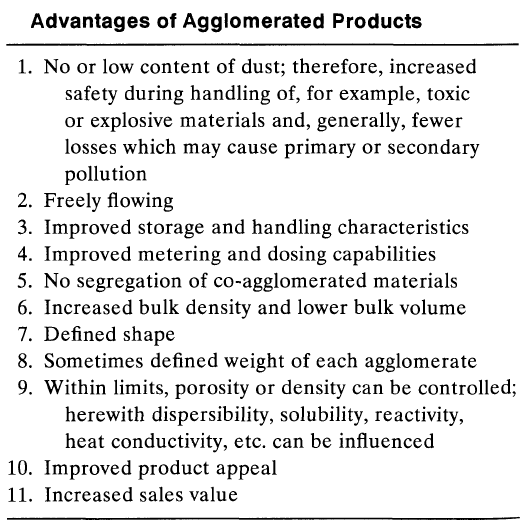 Reasons For Agglomeration
Minimize or eliminate dust
Improve flowability
Improve storage and handling characteristics
Improve metering and dosing characteristics
Formulation stability, prevent segregation
Reasons For Agglomeration
Increase or control bulk density
Defined shape, size, or weight
Solubility control, dispersability
Improved appearance
Increased product value
AGGLOMERATE BONDING AND STRENGTH
Binding Mechanisms
To obtain agglomerates from particular matter, binding forces must act between the individual particles. According to Rumpf who
first published a classification, the possible mechanisms can be divided into five major groups.
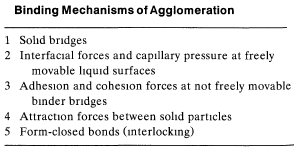 Binding Mechanisms(According To Pietsch)
- Solid Bridges	  - Chemical Reactions	- Liquid Bridges
	- Sintering	  - Adhesion Forces	      -Capillary Pressure
	-Crystallization of Soluble	  - Highly Viscous Binders	     - Interfacial Forces
	Substances 	 - Adsorption Layers	
	-Hardening of melted subs. 	  -Cohesion Forces
- Matrix Binder	- Interlocking	 - Molecular Forces
	- Capillary Forces 	-Form Closed Bonds	 - Electrical Forces   
	 (conglomerates saturated 		- Magnetic Forces
                  with liquid)
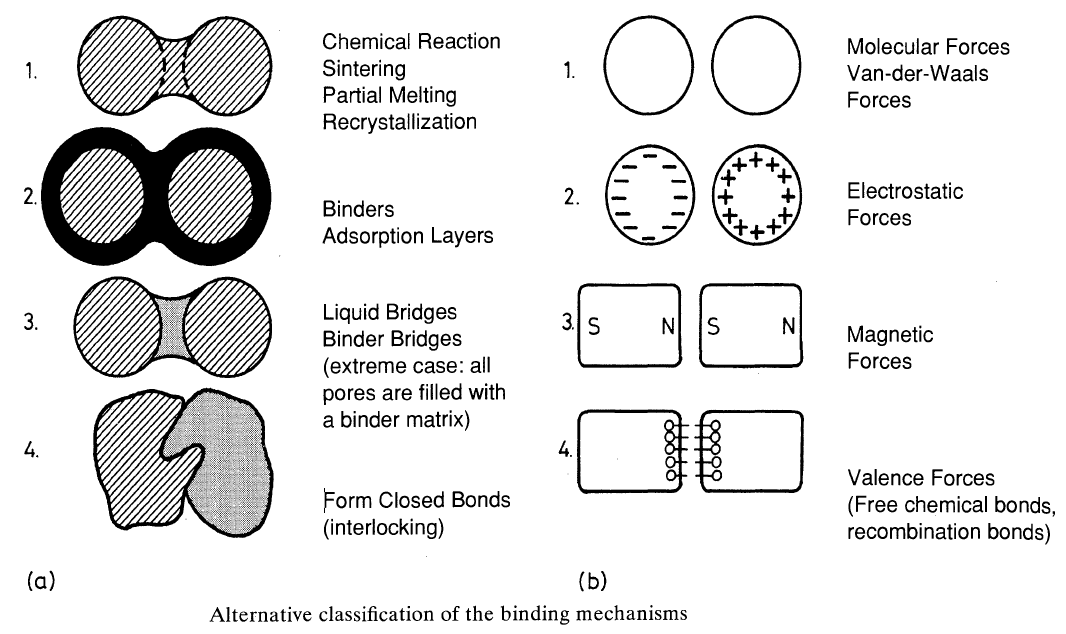 Theory of Agglomerate Bonding and Strength
The most important characteristic of all forms of the agglomerates is their strength. For the determination of agglomerate strength, real stresses are often simulated experimentally.
In addition to the usually applied crushing, drop, and abrasion tests, methods for the determination of impact, bending, cutting, or shear strength are employed. All values obtained by these methods are strictly empirical and cannot be predicted by theory, since it is not known which stress component causes the agglomerate to fail.
Methods of Size Enlargement by agglomeration
A common classification of methods for the size enlargement of particulate matter distinguishes between two types of processes:
Growth/tumble agglomeration (no external forces)
Pressure/agglomeration (low, medium, and high external forces)
Two techniques:
• Binder-less agglomeration
• Agglomeration with the addition of binders.
Growth/tumble agglomeration
The mechanism of growth/tumble agglomeration is similar to that of natural agglomeration
Because the particles to be agglomerated are larger, the particle-to-particle adhesion must be enhanced by the addition of binders (mostly water and other liquids) and the collision probability must be increased by providing a high particle concentration. Such conditions can be obtained in inclined discs, rotating drums, any kind of powder mixers,
and fluidized beds.
These wet agglomerates are temporarily bonded by the effects
of surface tension and capillary forces of the liquid binder.
With increasing size and mass of the particles to be agglomerated by growth/tumble methods, the forces trying to separate newly created bonds during agglomerate growth become larger until size enlargement by tumbling is no longer possible.
GROWTH/TUMBLE AGGLOMERATION METHODS — AGITATION METHODS
Theoretically, no specific piece of equipment is necessary for this phenomenon to occur; as long as the solid particles are kept in irregular, stochastic motion, the probability for collision and coalescence exists.
Micron and sub-micron particles (approx. <5 to 10 mm) will adhere to form an agglomerate even if they are dry. van der Waals forces are
high enough to cause coalescence. Agglomeration of larger particles necessitates the addition of binders.
Drawbacks of all tumble agglomeration methods are the limitation to small dimensions of the particles forming the agglomerate and that, in most cases, only temporarily bonded conglomerates are formed.
If very large amounts of solids must be agglomerated and the fine particulate form is also required for other reasons, for example, the concentration of valuable constituents of ores, tumble agglomeration is a preferred technology. In those cases the main binder is normally water.
Other reasons for the application of tumble agglomeration, even at small capacities, may be the high porosity of the agglomerates with other attendant beneficial characteristics such as large surface area (e.g., for catalyst carriers)
and easy solubility [e.g., for food (drink) and pharmaceutical products].
Wet Agglomeration Process
Dry Particles
Wet Particles
Effective Collision
Forming of Liquid Bridge
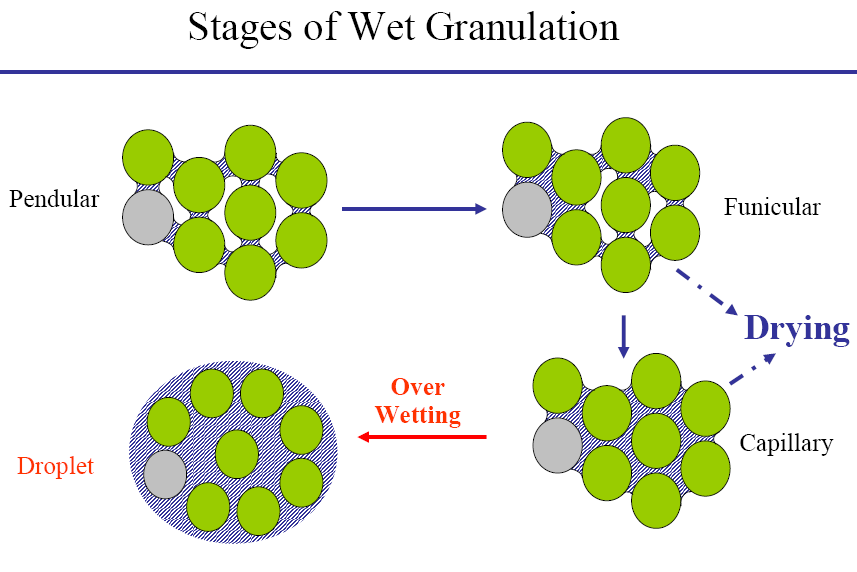 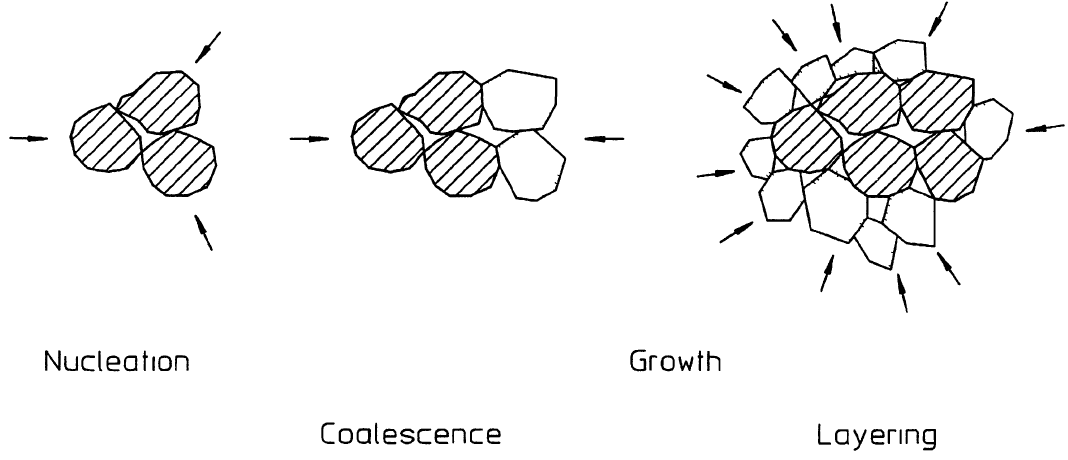 Major mechanisms of growth tumble agglomeration
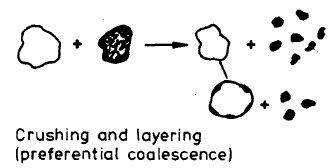 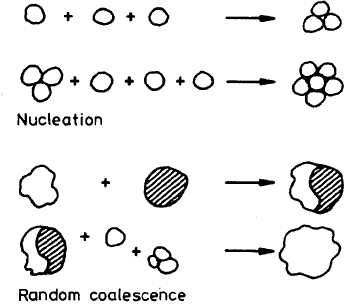 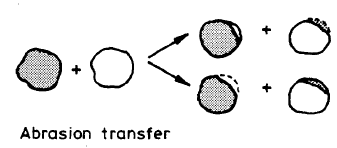 Diagram explaining the different processes taking place during tumble agglomeration
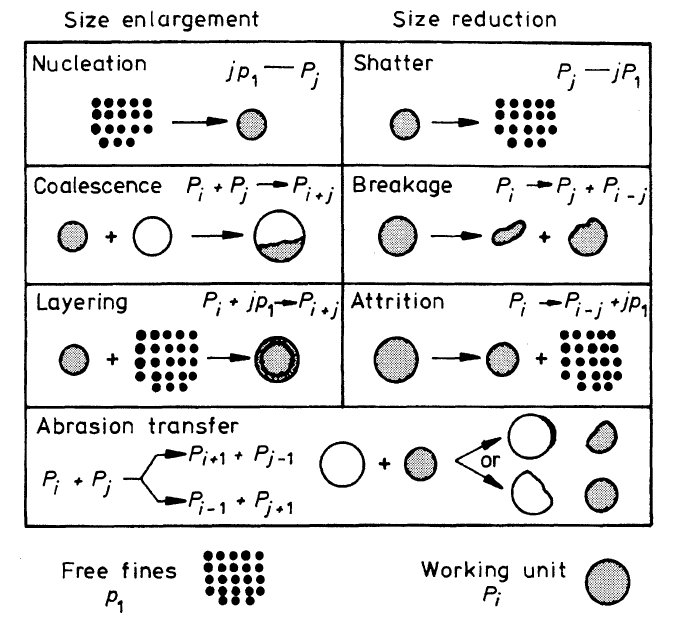 Formal representation of mechanisms of size change in size enlargement by agglomerate growth
Selection of an Agglomeration SystemEnd Product Characteristics
Dispersability
Dissolution rate
Flowability
Compressibility
Density
Strength
Shape
Size
Size Distribution
Formulation
In a broad sense, equipment for tumble agglomeration itself can be divided into:
Apparatus producing movement of a densely dispersed bulk mass of particulate solids—dense phase agglomeration.
Apparatus keeping solid particulate matter suspended and loosely dispersed in a suitable fluid—suspended solids agglomeration.
In both cases, binder is sprayed into the turbulently agitated bed of particles.
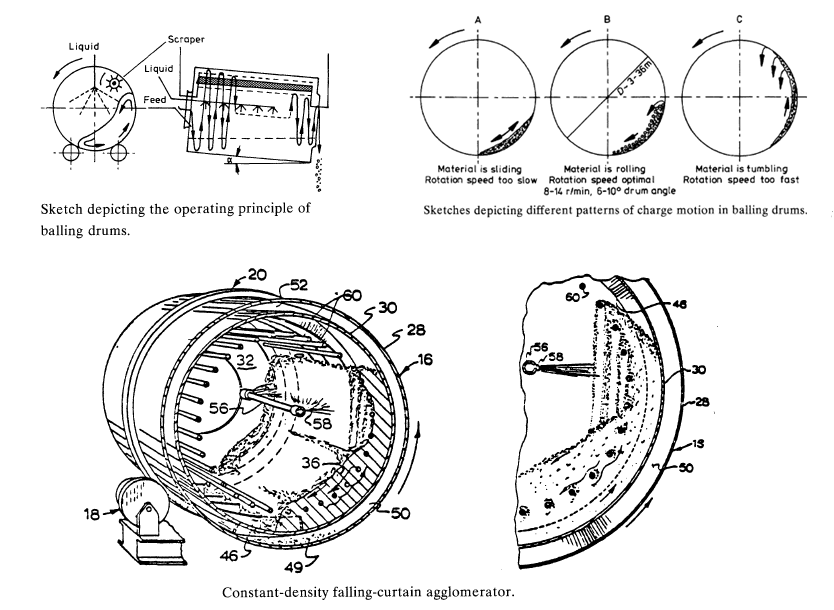 Agglomeration Methods
Tumbling Agglomeration
	        - Mechanical	       - Tumbling
	          High/Low Speed	       - Pneumatic
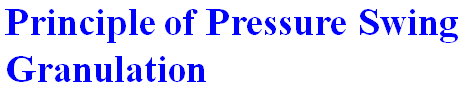 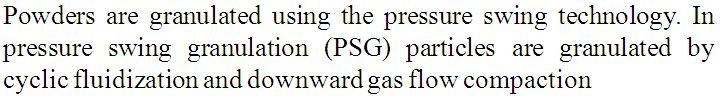 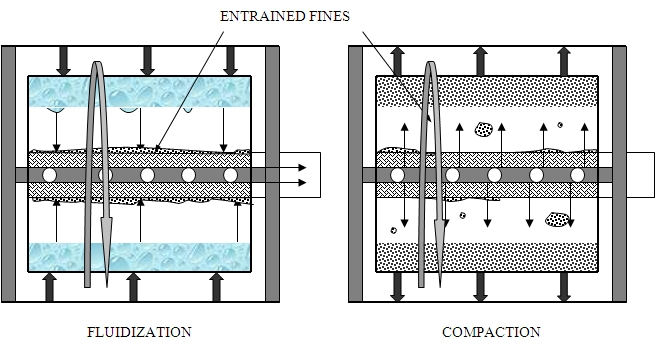 Wet Granulation
spray granulation
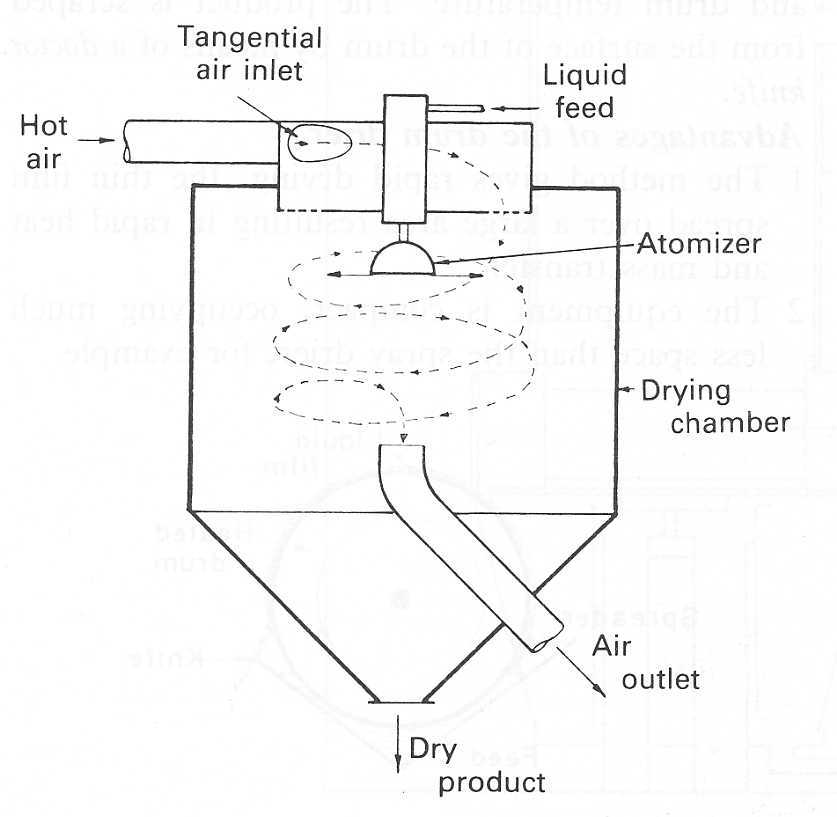 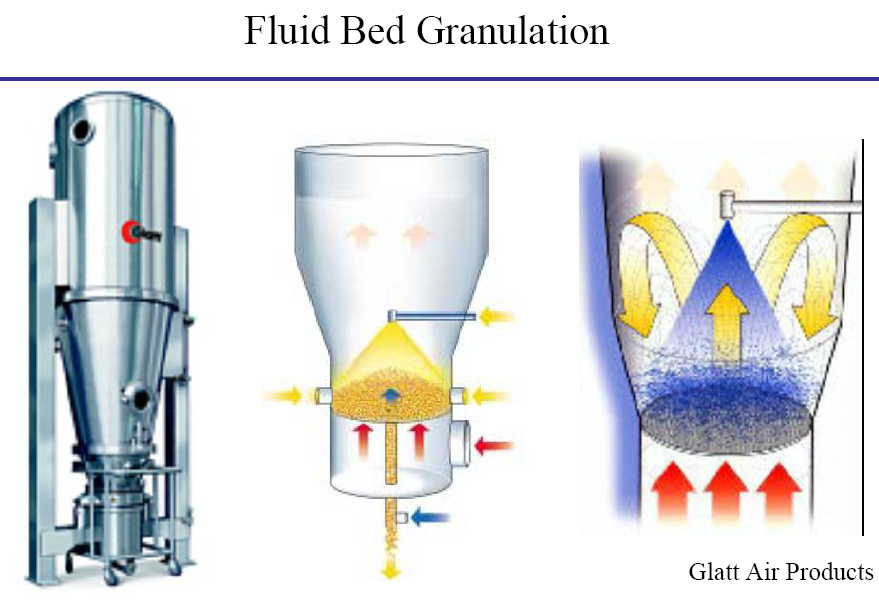 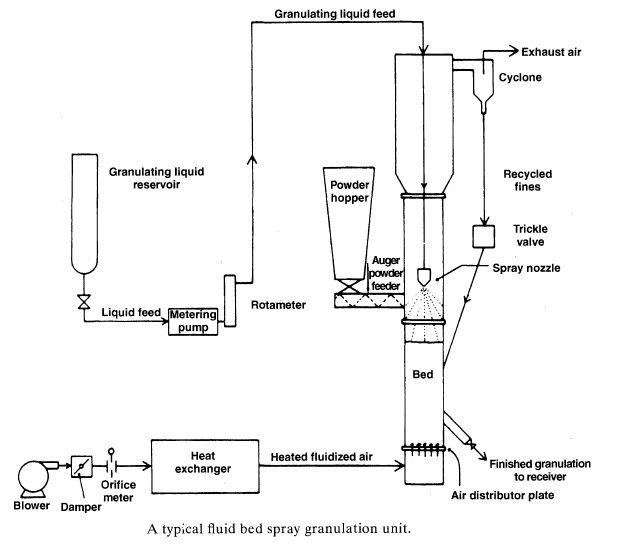 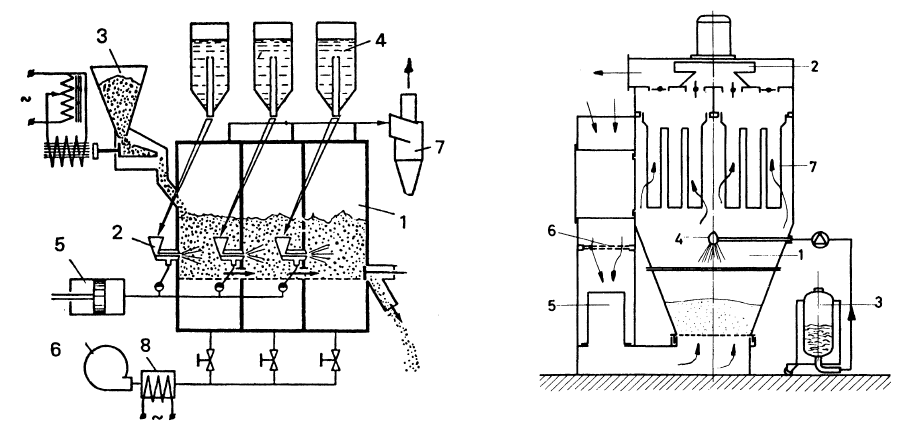 Batch fluid bed spray granulator used to produce tablet granulations in the pharmaceutical industry. Air flow necessary for fluidization is generated by a suction fan (2) mounted in the top portion of the
unit, directly driven by an electric motor. The air being used is heated to the desired temperature by an air heater (5). Pre-filters remove all impurities at the air inlet (6). The material to be processed has been loaded into the material container (1). The container bottom consists of a perforated plate above which a fine mesh stainless steel retaining screen is fitted. Exhaust filters (7) mounted above the product container retain fines and dust. The granulating liquid (3) is sprayed as a fine mist through a mechanical or pneumatically actuated nozzle onto the finely dispersed, fluidized material to form the desired agglomerates.
A multi-compartment fluid bed granulator: (1) fluid beds; 
(2) compressed air-operated injectors for introducing solution into the fluid bed; (3) vibratory feeder for introducing the solid phase; (4) solution tanks; (5) compressor; (6) blower; (7) cyclone; and (8) heater.
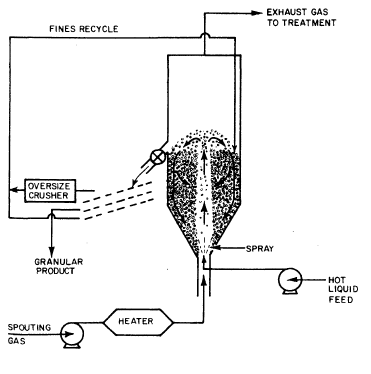 A typical spouted bed granulator
Increasing Solid:Liquid  Ratio
Very little liquid	®	powder coating
More liquid	  	®	agglomerates
A lot of liquid 		® 	paste
Mainly liquid		®	slurry
[Speaker Notes: SEHR WENIG FLÜSSIGKEIT
 ZWECK :  ANFEUCHTUNG DES PULVERS  
RESULTAT :  TROCKENES ENDPRODUKT

 MODERIERTE  FLÜSSIGKEIT MENGE
 ZWECK :  AGGLOMERATION
 RESULTAT :  NASSES  GROBERES PULVER

 VIEL  FLÜSSIGKEIT
 PASTA FORMUNG

 ÜBERMAß  AN  FLÜSSIGKEIT
 SLURRY FORMUNG]
Mixing
Agglomeration
Particle Size
% Liquid
Influence of Moisture on Particle Size
[Speaker Notes: KURVE VERLOOP ?]
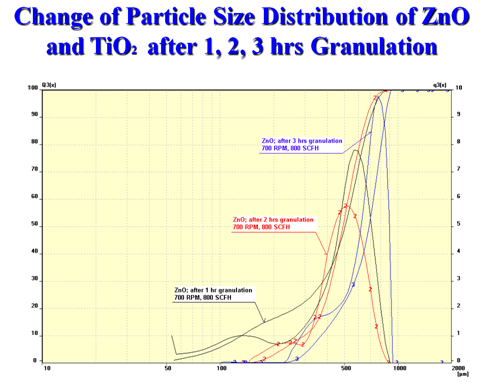 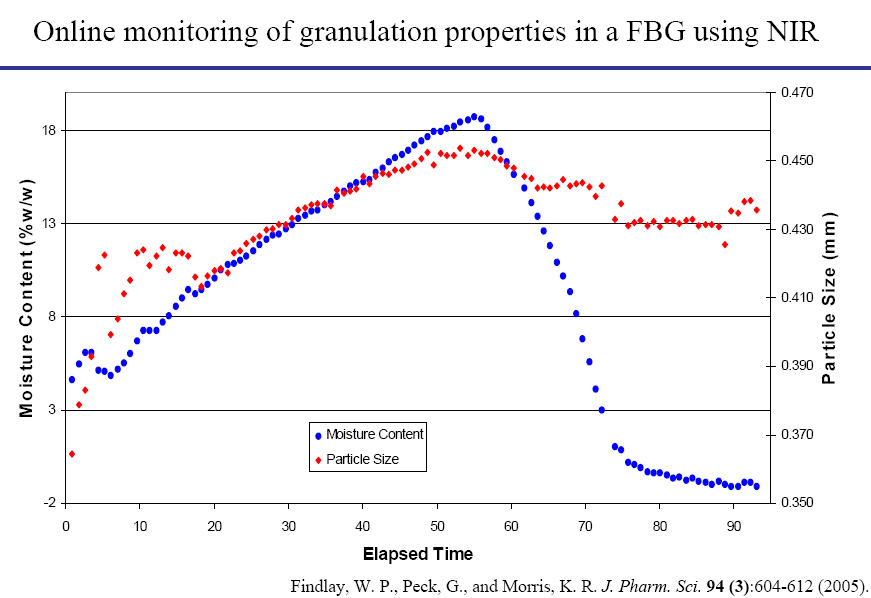 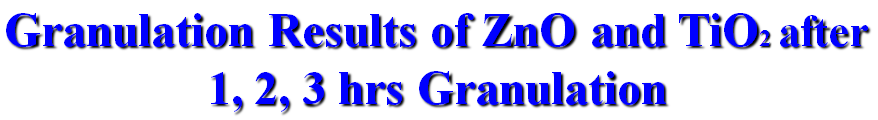 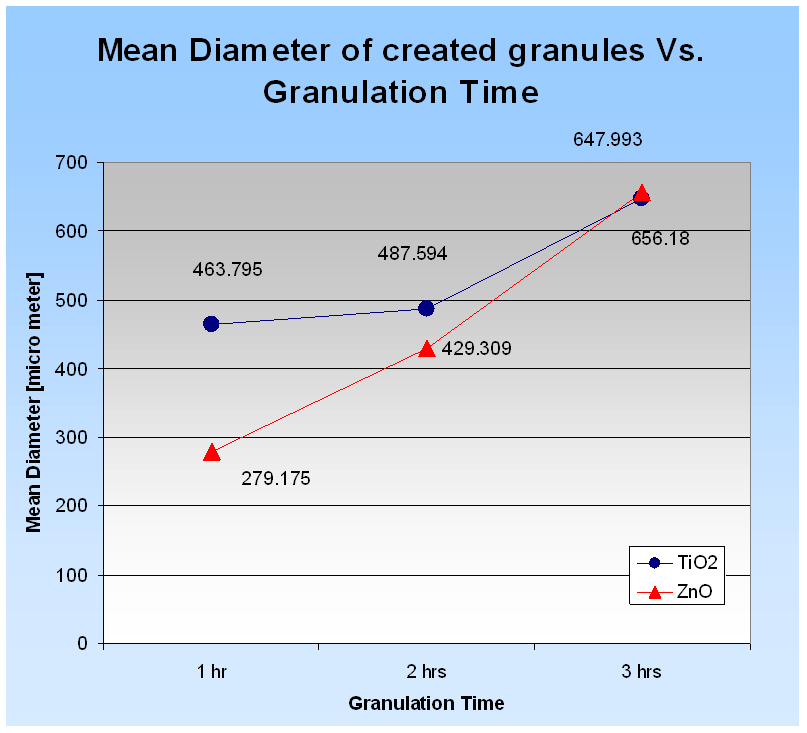 Wet Agglomeration General Flow Sheet
Liquid Feed
Solids Feed
Agglomeration
Pre-Mix
Conditioning
Size
Reduction
Oversize
Sizing
Final Product
Pressure agglomeration methods
Relatively uniformly shaped and sized agglomerates can be obtained by low- to medium-pressure agglomeration whereby the feed mixture must still be made up of fine particles and binders.
The moist, often sticky mass of particulate solids and a liquid binder
is extruded through holes in differently shaped screens or perforated dies. 

Agglomeration and shaping occur by the pressure forcing the material through the holes and by frictional forces during passage of the mass.
Depending on the plasticity of the feed mix, short "crumbly," elongated "spaghetti-like," or cylindrical "green extrudates" are produced.

In most cases a post treatment (typically drying and cooling) is required to obtain final, permanent strength.
Pressure Agglomeration
Application of High Pressure to:

Densify powder feed material
Partially crush incoming particles
Force particles into close proximity
Rely on inter-particle forces
Rely on particle molding
Advantages of Pressure Agglomeration
Little or no binders required
Drying or curing post treatment not required
High capacity with low energy input
Wide range of feed sizes acceptable
High product density achieved
Robust design promotes extended equipment life
Pressure AgglomerationProduct Characteristics
Densify powder feed material
High density products
High strength
Uniform shape and size
Large product size possible
Possibility for no binder addition
Limited dispersability
Agglomeration Methods
Pressure Agglomeration
	- Briquetting	- Tableting
	- Compacting	- Piston Press
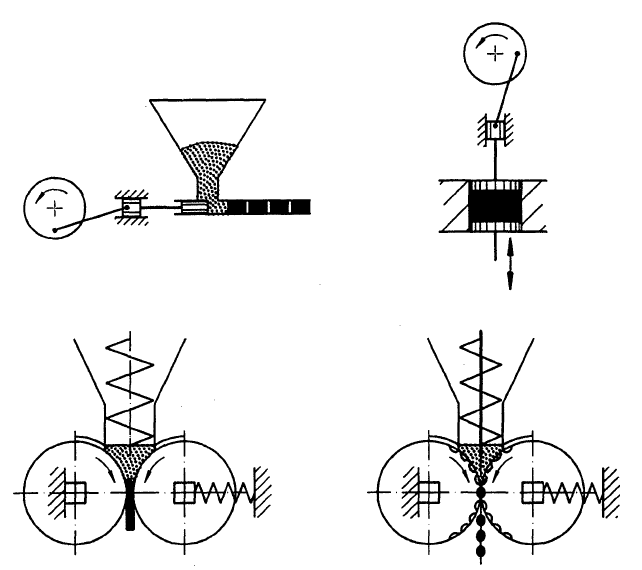 Schematic representation of 
equipment for high-pressure 
agglomeration
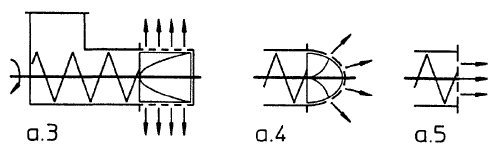 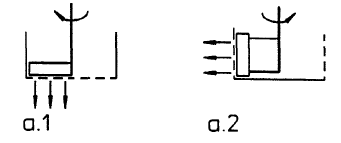 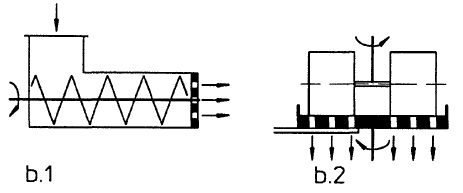 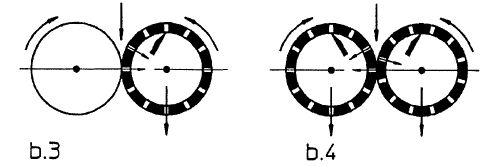 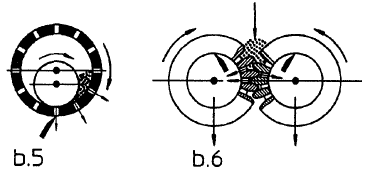 Schematic representation of equipment for low (a)- and medium (b)-pressure agglomeration
Five successive momentary conditions of briquetting between two counter currently rotating rollers with matching pockets
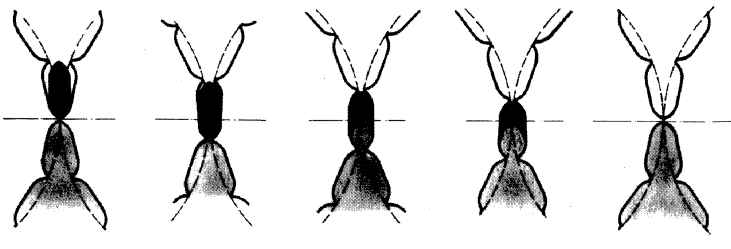 Double Roll Compaction
Material drawn between counter rotating rolls
Force feeders usually used
High pressure applied in the nip
Roll surface dictates product shape
End product:  Briquettes, or sheets for granulation
Feed Limitations for Double Roll Compaction
Aerated feed materials require special features to deaerate or minimize vibration
Only “dry” feed acceptable
Abrasiveness, elasticity, plasticity, and brittleness need to be considered
Heat and pressure sensitive materials not compatible
Toxic materials are difficult to contain
Extrusion Agglomeration
	- Low Pressure Extruder
	- Gear Pelletizing
	- Pellet Mill
	- High Pressure Extruder
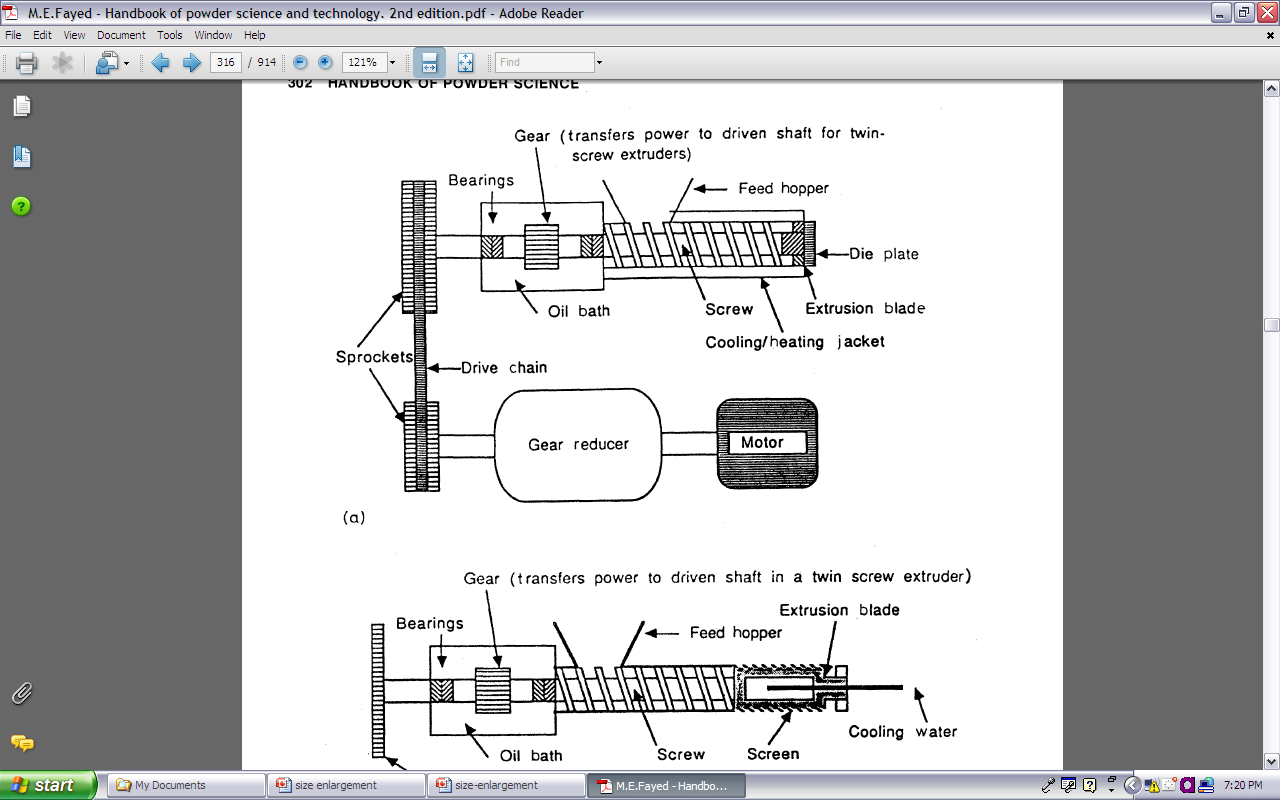 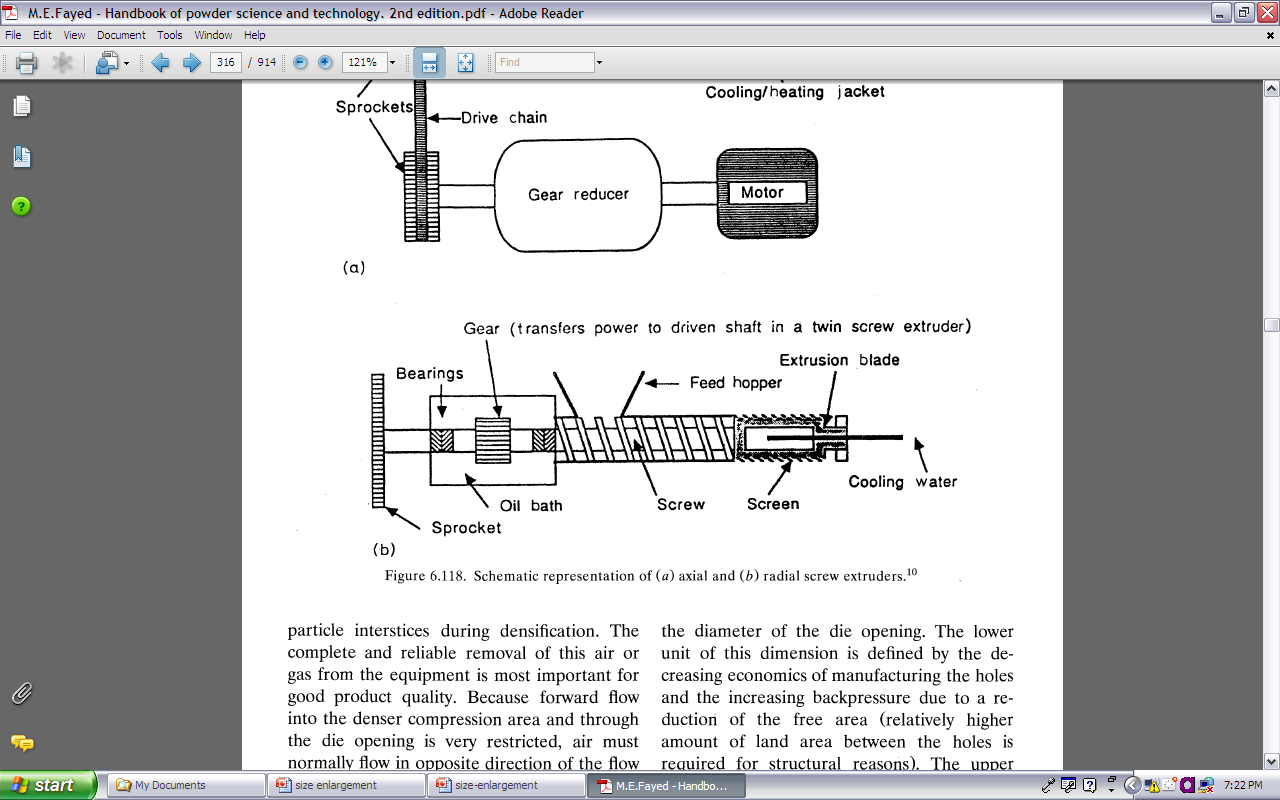 Schematic representation of (a) axial and (b) radial screw extruders.
Extrusion AgglomerationProduct Characteristics
Medium density product 
Medium dispersability
Good for time release dispersion
Product is cylindrical, with constant cross section
Typical diameter 1 to 10 mm
Uniform particle size and shape
Product very resistant to breakdown
Binder may need to be added
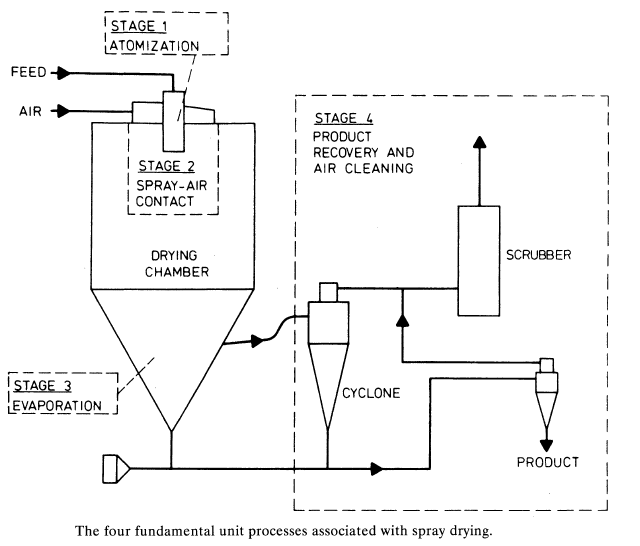 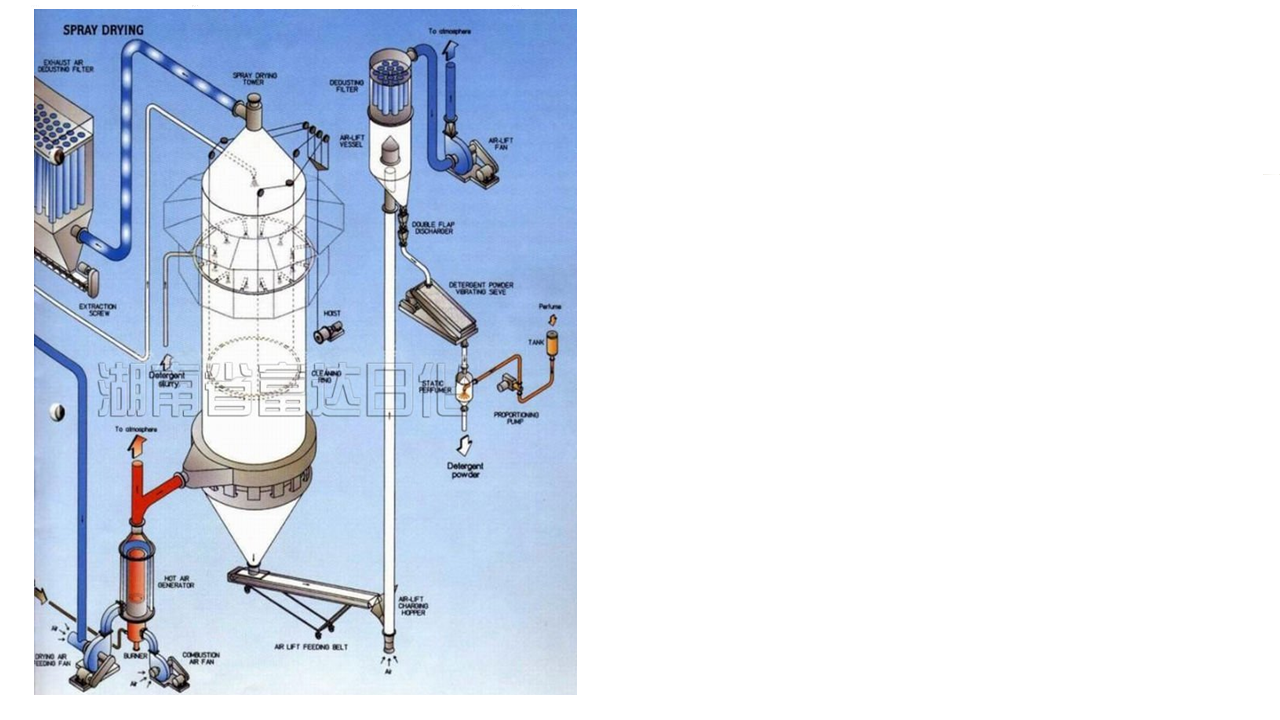 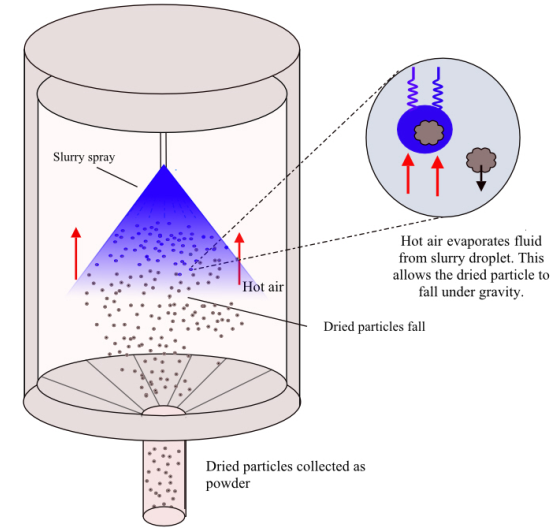